CompuCell3D Hackathon 6.0: Welcome and Check-In
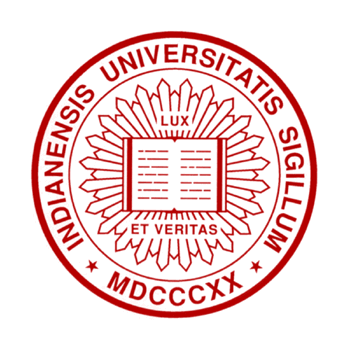 James  A. Glazier
Dept. of Intelligent Systems Engineering 
and Biocomplexity Institute
Indiana University 
Bloomington, IN 47408
USA
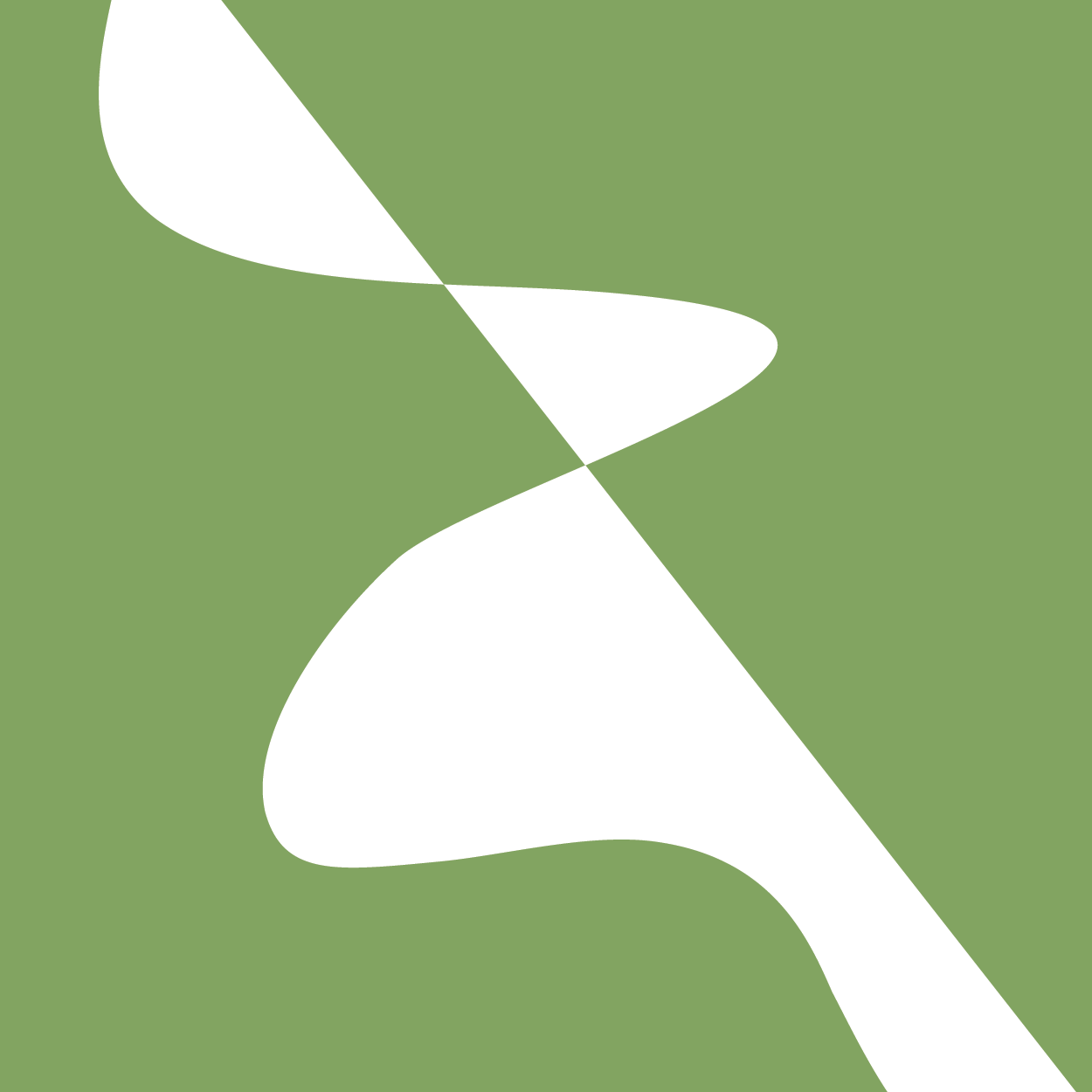 The Hackathon will begin at 11:00AM EDT
Screensharing and microphones are available for participants in the main session on request—they are available in breakout rooms
Please submit questions/concerns/suggestions via zoom chat
User support will be available in zoom breakout rooms
Workshop will be live-streamed, recorded and distributed
Make sure you save the zoom link after registering so you do not have to re-register
Please also join the workshop slack channel at  https://join.slack.com/t/multiscalemod-ags3330/shared_invite/zt-g0up1lz7-z5XGFC73UZk1j3BPeW7RVA

Funding Sources: NIH U24 EB028887, NIH R01 GM122424, NIH R01 GM123032, NIH P41 GM109824, NSF 1720625 and nanoHUB
Hackathon Day 2
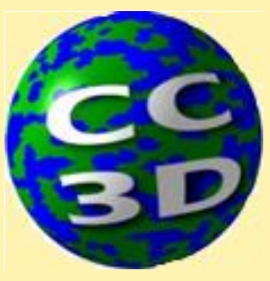 11:00 AM to 11:30 AM Check-in with full group
Oral progress update (Ask for Help, changes in plans,…)
Faculty feedback & Cross Pollination
11:30 AM to 3PM Work on models
Help Appointments w/Faculty
Suggested Goal: Initial Model Definitions
3:00 PM to 3:30 PM Quick Check in (Report, Ask other teams for help)
3:30 PM to 5:30 PM Work on Models
5:30 PM to 6:00 PM Quick Reports and Discussion—Plan Goals for Saturday Night
post in slack a written progress update for presentation tomorrow morning. This will inform CC3D faculty time appointments tomorrow
Saturday Evening/Sunday Morning (Optional)
Work in groups - self-paced
Suggested Goal – Initial CC3D models
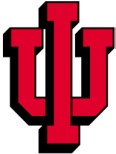 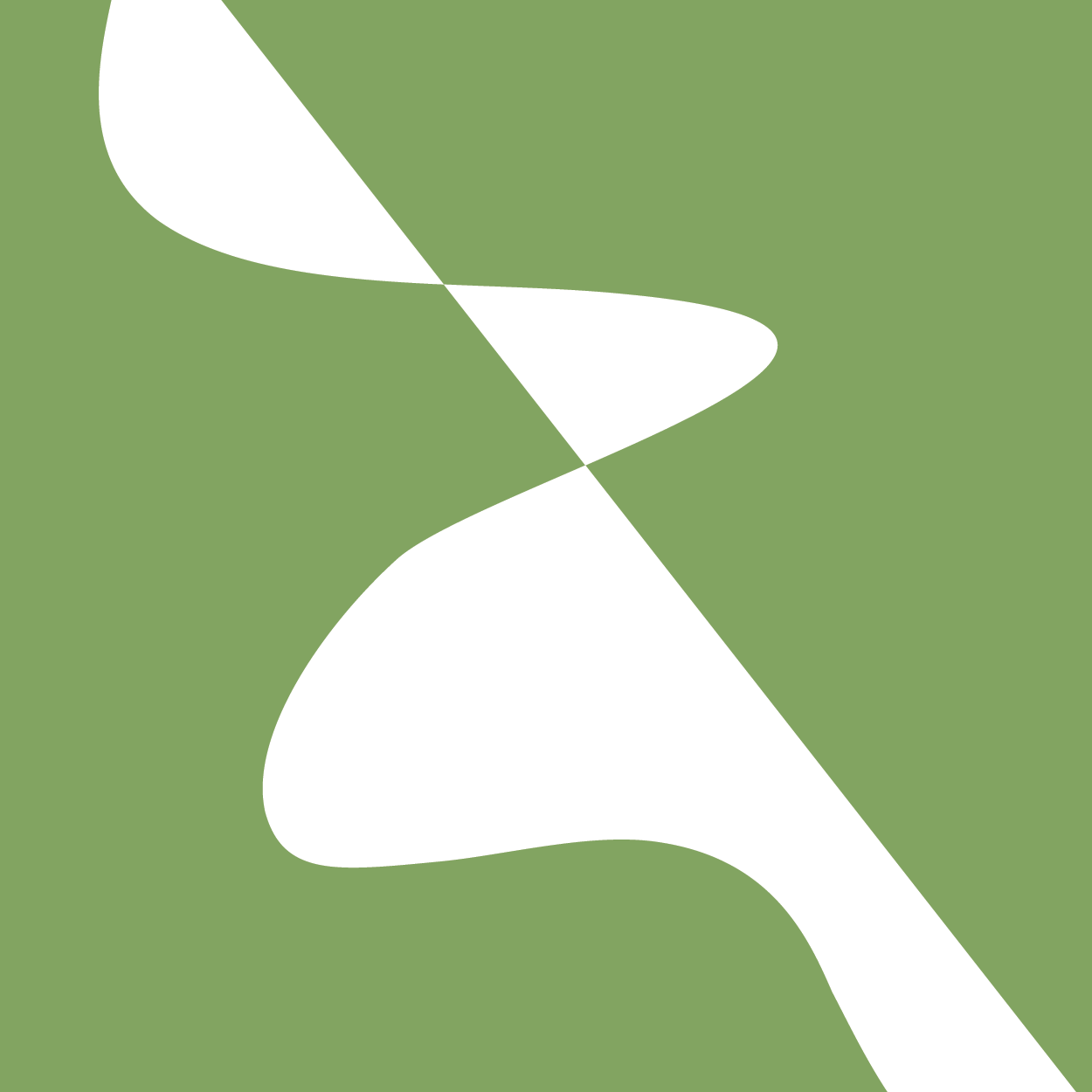 Hackathon Day 3
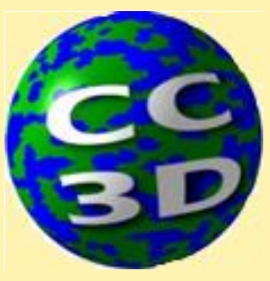 11:00 AM – 11:30 AM Check-in with full group
Oral progress update
Faculty feedback & Cross Pollination
11:30 AM to 4:00 PM Work on Models
Help Appointments w/Faculty
Suggested Goal: Integration of model components & Definition of model metrics
Initial Runs of Model
4:00 PM to 5:00 PM Write up Initial Results
5:00 PM to 6:00 PM Present Results and Plan Future Steps 
Each group submits final summary of model progress. Lay-out future steps
Plan next hackathon
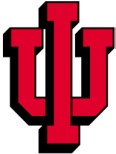 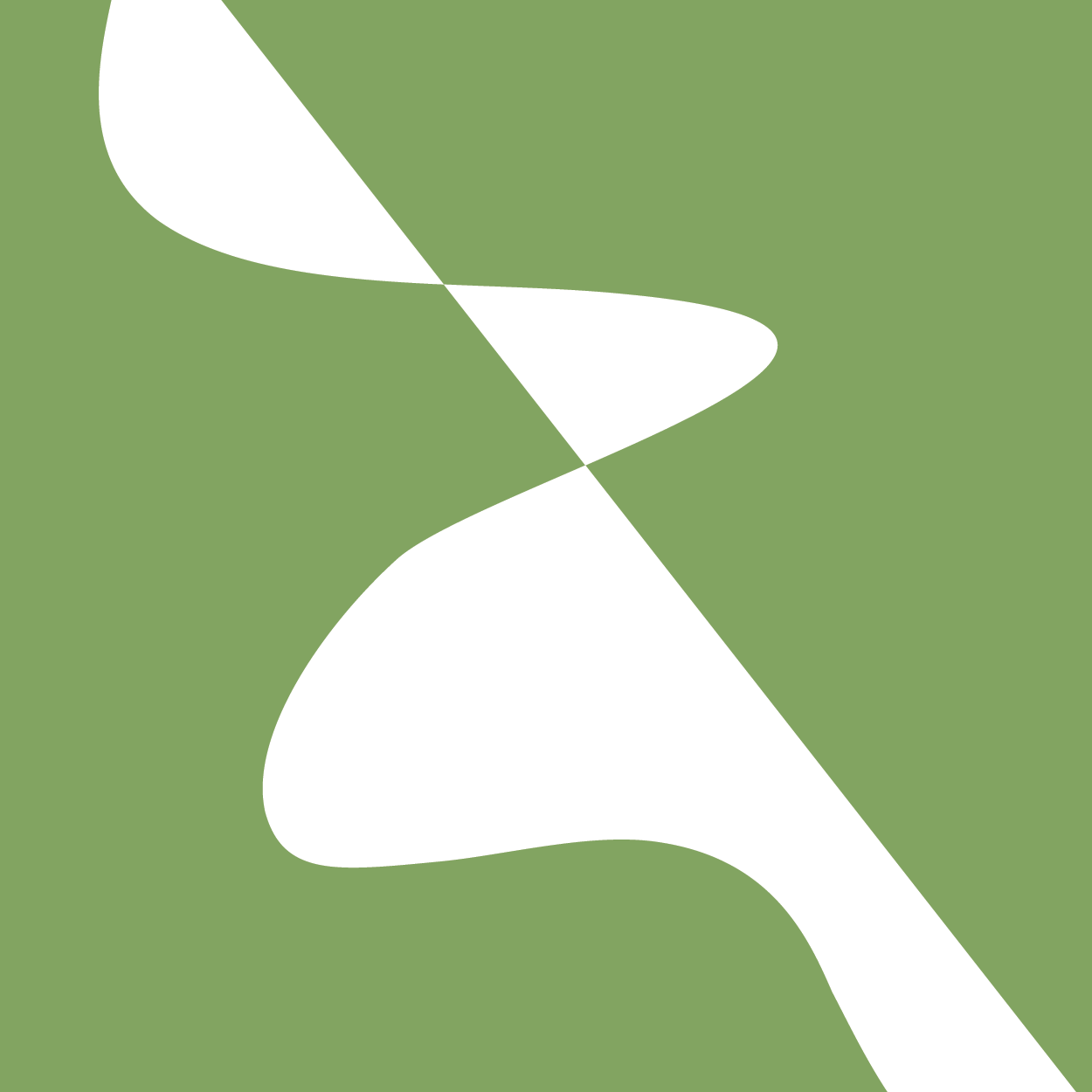 Hackathon Day 2—Morning Check In
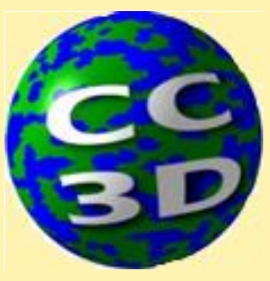 11:00 AM to 11:30 AM
Please report on the following:
Problem definition—Have you changed your goals? Do you need help clarifying goals?
What biological components have you decided to include in your initial model, what do they do (processes: behaviors, interactions)?
What CC3D modules/components are you using (e.g., chemical fields, explicit forces, compartmental cells, 2D vs 3D, subcellular network models,….)?
Are there any scientific problems you want to discuss?
Are there any technical issues with CC3D modules you want to discuss?
Any bug reports or wish lists for CC3D?
Any initial results?
You are free to change groups at any time. If you want to change groups please ask one of the organizers
Suggestions for better ways to organize the Hackathon are welcome at any time
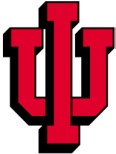 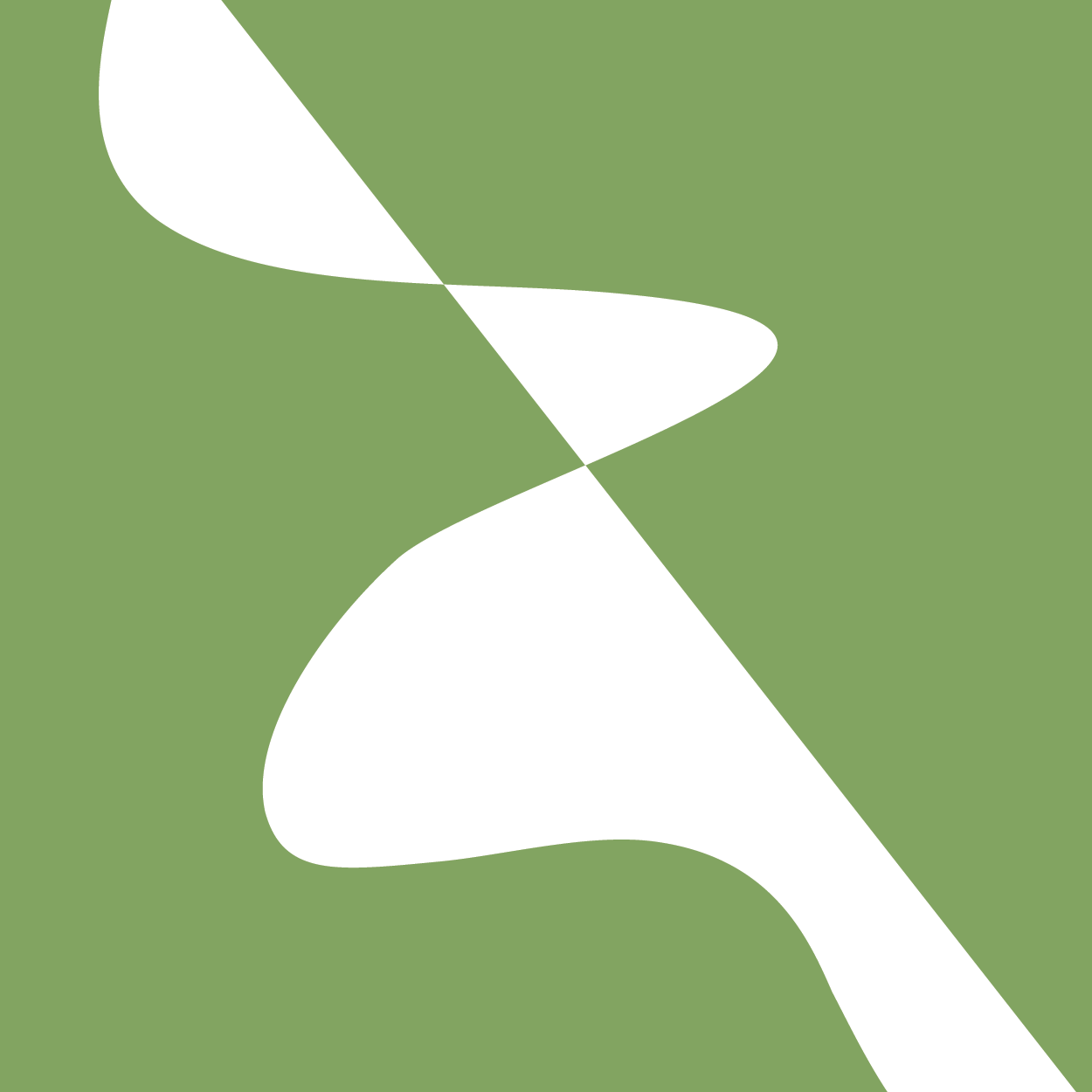 Hackathon Day 2—Progress Reports
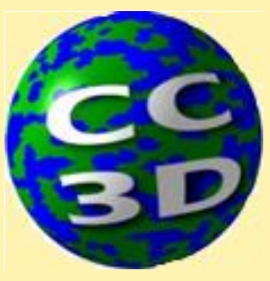 5:00 PM to 6:00 PM
Please report on the following:
Problem definition—Where are you in defining your goals?
What biological components have you decided to include in your initial model, what do they do (processes: behaviors, interactions)?
What CC3D modules/components are you using (e.g., chemical fields, explicit forces, compartmental cells, 2D vs 3D, subcellular network models,….)?
Are there any scientific problems you want to discuss?
Are there any technical issues with CC3D modules you want to discuss?
Any bug reports or wish lists for CC3D?
Any initial results?
You are free to change groups at any time. If you want to change groups please ask one of the organizers
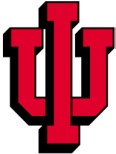 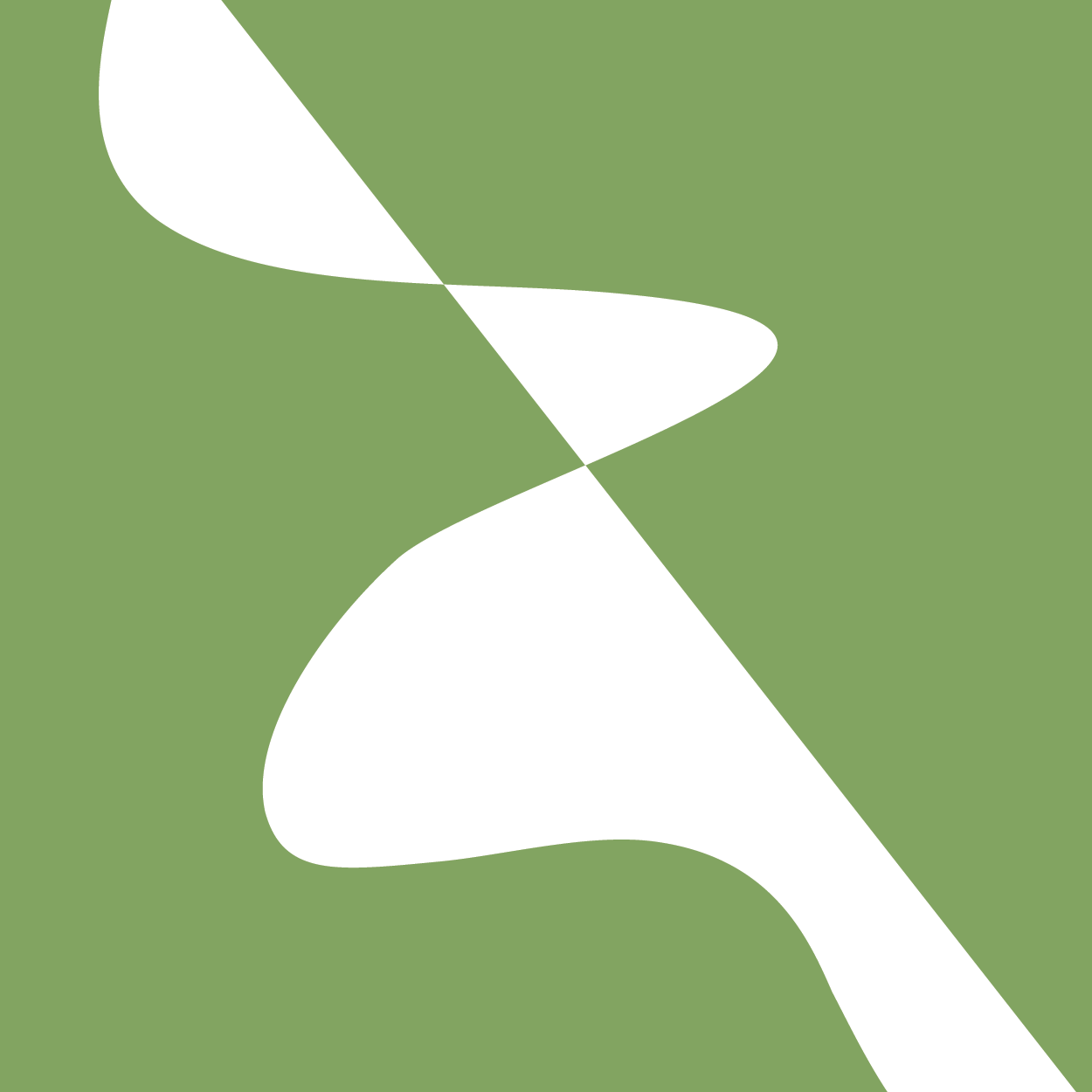 Hackathon Day 3—Morning Check In
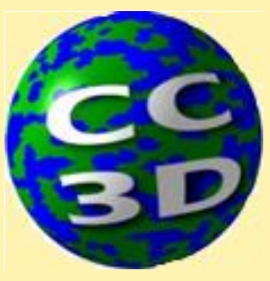 11:00 AM to 11:30 AM
Please report on the following:
Problem definition—Updated goals?
Current state of conceptual/biological model?
What CC3D modules/components are you using (e.g., chemical fields, explicit forces, compartmental cells, 2D vs 3D, subcellular network models,….)?
Are there any scientific problems you want to discuss?
Are there any technical issues with CC3D modules you want to discuss?
Any bug reports or wish lists for CC3D?
Any initial results?
You are free to change groups at any time. If you want to change groups please ask one of the organizers
Suggestions for better ways to organize the Hackathon are welcome at any time
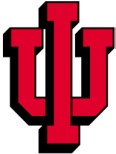 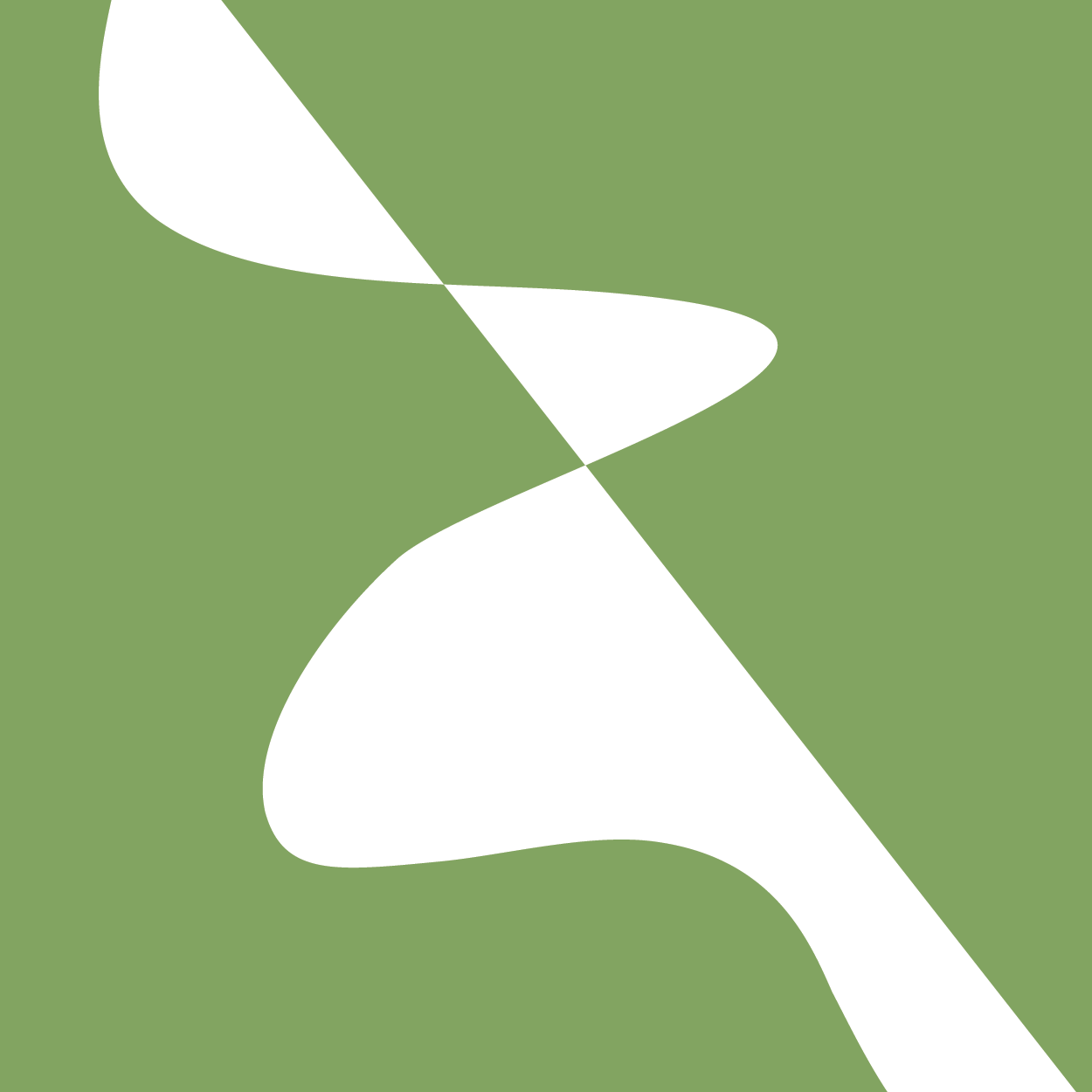 Hackathon Day 3—Reports
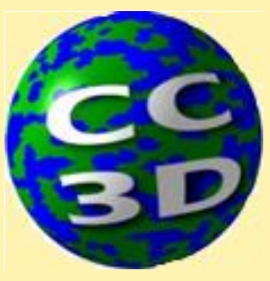 5:00 PM to 6:00 PM
Please report on the following:
Problem Summary: Hypotheses to Test
Conceptual Model Structure
Computational Model Structure
Preliminary Results
Are there any technical issues with CC3D modules you want to discuss?
Any bug reports or wish lists for CC3D?
Suggestions for Ways forward
Would you be interested in a follow-up Hackathon to work on these or other ideas?
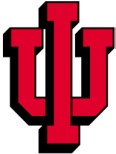 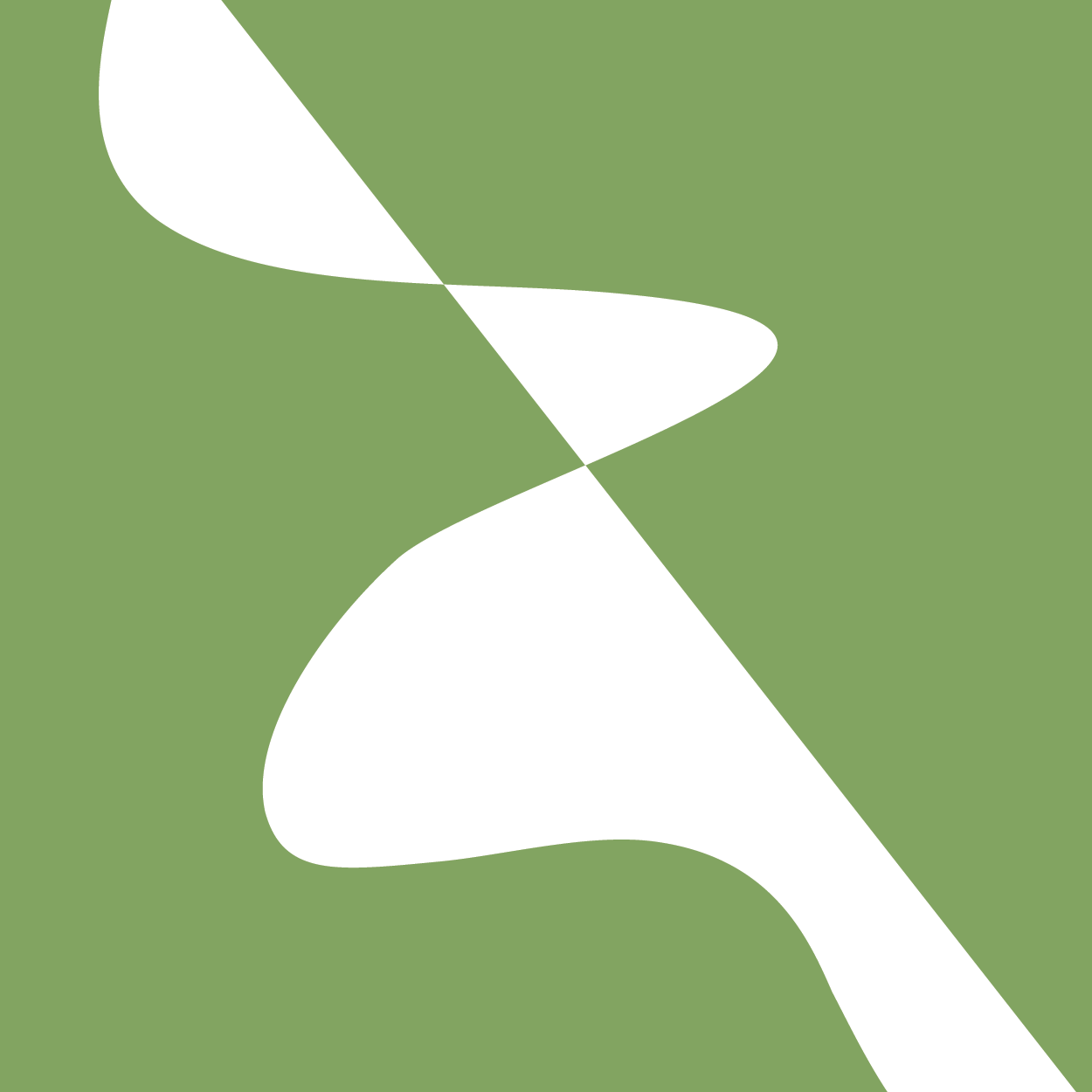